Today’s Lesson: Overview
Ask any questions about “Getting to Know You Questionnaire” and complete. (5 min)
Create an interview chart and interview your classmates based on their questionnaire. (30 min)
Please choose at least 5 questions from the questionnaire to record and ask.
Please interview at least 5 people.
Today’s Lesson 2/7/17: Overview
Create an interview chart
Interview your classmates based on their questionnaire. (25 min)
Please choose at least 5 questions from the questionnaire to record and ask.
Please interview at least 5 people.
Answer your partner’s questions in complete sentences
Share with the class! (random selection)
Today’s Lesson: Overview
Example of Complete Sentence:
(Question): “What do you think are the most important things in life?”
(Answer): “There are 3 things that are very important in my life.  The first is ____.  The second is _____.”
Example of Interview Chart:
Today’s Lesson: Overview
Free-writing Activity: In your notebooks, please write at least 4 short paragraphs:
The topic is your life history.  I want to know about your life, especially before you came to the USA.
Write as much as you want as soon as it comes to your mind, but please write at least 4 short paragraphs (1 per question).  The more you write, the better!
Don’t worry about grammar, spelling, and punctuation right now.
Writing Assignment Guidelines:
Please answer the following questions:
Why did you come to the USA (according to you or the adults in your life)?
Tell me about your life before you came.  Give me an example of a typical day.
Tell me about the time when you knew you were coming to the USA.  How did you feel?
How do you like your life now compared to life in your country?  How is it different?  How is it similar?  How do you feel about being here?
Writing Assignment Guidelines:
Please keep in mind: 
I WILL NOT SHARE THIS WITH ANYBODY, AND YOU WILL NOT HAVE TO SHARE THIS WITH ANYBODY.
Feel free to be honest!!
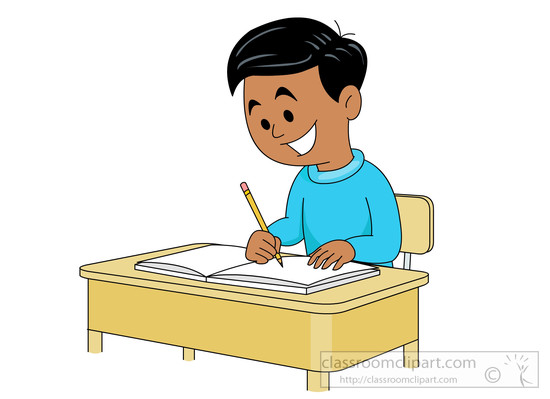 Writing Activity Frames (Suggestions if You’re Stuck):
Why did you come to the USA, according to you or the adults in your life?
I came to the USA for many reasons.  The first is that  _________.  The second is __________.
Tell me about your life before you came.  Give me an example of a typical day.
My life was _______ in my country.  In a typical day in my country, first we ______.  Then we ________.
Writing Activity Frames (Suggestions if You’re Stuck):
Tell me about the time when you knew you were coming to the USA.  How did you feel?
I found out we were moving to the USA in __________.    At that time, I was _______.
I knew for ___________ (time) that I was coming here.  It was _______________.
I felt _______ because ______________.
Writing Activity Frames (Suggestions if You’re Stuck):
How do you like your life now compared to life in your country?  How is it different?  How is it similar?  How do you feel about being here?
My life here compared to life in my country is __________.  
It is similar because ________.  It is different because _________________.  
I feel _____________ about being here.
Vocab Words
Attend- to be present and participate in something.
Example: “I attend school everyday.”
Occupation- Job, what you do for money.
Example: “My occupation is teacher.”
Hobby/Hobbies- something you do for fun in your free time
Example: “My hobby is Facebook”
Major- ?????
Example: “
Vocab Words
Genre- the type or topic of movie or book
Example: I like many genres of movies.
Romance- topic of love and relationships.
Example: Romeo and Juliet
Comedy- funny topic that makes people laugh.
Example: American Pie is a comedy.
Drama- topic that makes you have strong emotions.
Example:
Action-
Example:
Science Fiction-
Example: